National Company Law Tribunal (NCLT)
Satyajit Gupta
Principal – Corporate/ M&A
Advaita Legal
Background
Background
In July 2000, the Eradi Committee recommended formation of national level tribunals to; 
ensure that corporate mattes are dealt by competent members
create a  faster regime of corporate dispute resolution
improve ease of doing business in India
In December 2002, the Companies (Second Amendment) Act, 2002 was enacted 
Pursuant to the amendment, NCLT and the appellate tribunal (NCLAT) were to replace;
Company Law Board (CLB);
Board for Industrial and Financial Reconstruction (BIFR);
Appellate Authority for Industrial & Financial Reconstruction (AAIFR); and
High Court (HC) 
In 2003, the constitutional validity of NCLT and NCLAT provisions challenged before the HC and thereafter before the Supreme Court (SC) in 2005.
In May 2010, the SC upheld the constitutional validity of the tribunals but recommended that independence of judiciary must be maintained.
Background (Cont’d)
Companies Act 1956 was overhauled completely after various committees examined it
NCLT/ NCLAT provisions of 2013 Act are analogous to the provisions contained in the 2002 Amendment Act 
Upon challenge, the SC upheld the constitutional validity of NCLT and NCLAT however invalidated certain provisions
Changes recommended by SC included in Companies (Amendment) Bill 2016 (currently in the Lok Sabha)
Tribunal effective from June 1, 2016 
On July 21, 2016, the MCA notified the NCLT Rules, 2016
[Speaker Notes: While re-engineering corporate legal framework, a need to undertake comprehensive revision of the Companies Act 1956 was felt. 
The Companies Bill was passed by Lok Sabha in December 2012 and by Rajya Sabha in August 2013 and received president’s assent in August 2013 itself
Many of the provisions of 2013 Act are analogous to the provisions contained in the 2002 Amendment Act and hence was challenged before the SC
In 2015, SC upheld the constitutional validity of NCLT and NCLAT however invalidated;
Sub clause (a) and (c) of  section 409 (3) and 411 (3) – On qualification of technical members of NCLT that could includes Cost accountants and members of Indian Corporate Law Service/Indian Legal Service
SC was of the view that only officers who are holding the ranks of Secretaries or Additional Secretaries alone can be considered for appointment as technical members 
Section 412(2) – Chief justice could have a casting vote to recommend on appointment of technical members 
SC stated that the appointment of members cannot be subjected to bureaucracy and recommendations made in its 2010 judgment should be considered
While the above remains pending (Companies Amendment Bill), the tribunals were made effective from June 1, 2016 by Ministry of Corporate Affairs (MCA)
On July 21, 2016, the MCA notified the NCLT Rules, 2016]
Key Features
Constitution of NCLT
NCLT shall consist of;
the president who is or has been a judge of the High Court for a period of 5 (five) years,
 judicial members and
 technical members

The NCLAT shall comprise of 
a chairperson,
 judicial members and technical members, ([not more than 11 (eleven)]

NCLAT is the appellate tribunal under the 2013 Act

Appeals from NCLAT would be heard by the SC
[Speaker Notes: Judicial members may be - Judge of HC – District Judge for 5 years atleast – advocate for 10 years

Technical members – CA/CS/CMA (15 years) – presiding officer of labour court/ tribunal for 5 years- member of Indian legal services/Indian corporate law service for 15 years– person of proven ability/integrity/experience of 15 years

Members are appointed on the recommendation of the Selection Committee

Term of office of chairperson/President and members (NCLT and NCLAT)  – 5 years + can be reappointed
Age limit – President/chairperson – 67 years ( at NCLAT – 70 years) and members – 65 years ( at NCLAT 67 years)]
Powers
The NCLT has the following powers:
Most of the powers of the Company Law Board under the Companies Act, 1956
All the powers of BIFR for revival and rehabilitation of sick industrial companies
Power of High Court
Power to order repayment of deposits accepted by Non-Banking Financial Companies as provided in section 45QA of the Reserve Bank of India Act, 1934
Power to review its own orders
Power to punish for contempt
Powers to adjudicate upon fresh proceedings pertaining to claims of oppression & mismanagement, winding up of companies and other power under the 2013 Act
Insolvency resolution process and liquidation of corporate debtors as under the Insolvency and Bankruptcy Code, 2016
[Speaker Notes: Pending matters before the HC shall be transferred to NCLT w.e.f from December 15, 2016 except - voluntary winding up proceedings that shall be transferred w.e.f. April 1, 2017]
Who can appear?
Before the NCLT and NCLAT; 
chartered accountants, 
company secretaries 
cost accountants
Legal practitioners 

However, appeals to the SC arising from an NCLAT order still fall under the exclusive jurisdiction of lawyers.
How is NCLT different from CLB?
Capacity building for CMAs
Companies Act, 2013 and rules (including the NCLT Rules, 2016)
Insolvency and Bankruptcy Code, 2016 and rules
Accounting and Secretarial Standards
Key provisions of FEMA and FDI policy
Case law: seeking guidance from precedents
Art of Advocacy
Tax laws and government policies
Market awareness and general corporate knowledge
IT skills for electronic filings
[Speaker Notes: The provisions of the Code and the Act are in Sync. Hence for handling winding up matters, that are subject to NCLT, the CMA must have good knowledge of the Code and the rules provided

Provisions of FEMA/ FDI policy is necessary to understand mergers/amalgamation structures involving foreign investment

Though case laws may be with regard to 1956 Act, however some provisions of 2013 Act and 1956 Act are similar from which inference can be drawn.

Its important to have knowledge of other laws such as limitation act ( applicable to proceeding before NCLT)  and principal such as ‘ principles of natural justice’ etc.

Advocacy is a skill that the CMA must endeavor to develop in the interest of their clients

General awareness of corporates and their structures is important]
Significance of NCLT
Unified comprehensive forum
Fast  and efficient resolution of disputes relating to affairs of the Indian corporates – Section 422 provides that the matters shall be decided within 3 months
Speedier disposal of matters like merger, amalgamation, restructuring, revival and rehabilitation of sick companies and winding up of companies
Improves ease of doing business
Ease of burden on HC – civil jurisdiction over corporates shall be exercised by NCLT
Still a long way to go…
Delay during transition– Upon transfer of pending matters from CLB and HC, the matter may need to be reheard 
Confusion among litigants with regard to issues falling under unenforced provisions
Inadequate infrastructure and staffing  - Currently NCLT has the same/ similar infrastructure as CLB 
Tribunal’s workload has grown manifold – Would members be able to efficiently handle everything?
Handling pending matters under erstwhile laws and fresh matters under new laws simultaneously
How different would NCLT be from specialized courts that the Companies Act 2013 provides?
Thank YouAny Questions?
Speaker Profile
Satyajit Gupta
Professional and industry experience
Satyajit is a Principal at Advaita Legal with nearly 14 years of experience, after graduating from the prestigious National Law School of India University, Bangalore, and is leading the Corporate/ M&A/ Restructuring practice groups. He is dual-qualified to practice laws of India and England & Wales (n.p.). He has previously worked with various top-tier law firms in India (Amarchand, AZB, Khaitan) and abroad (Herbert Smith Freehills)
Satyajit’s clientele is diverse and includes prominent banks, private equity players, MNCs as well as domestic corporates. He has advised in relation to insolvency and restructuring processes in relation to various Indian corporates.
Satyajit has advised the lenders in relation to the INR 90 Billion corporate debt restructuring (CDR) in relation to the Essar Oil refinery in Vadinar, Gujarat. He has also advised on several smaller CDRs in the financial services and telecom industries.
Satyajit has advised a prominent hedge fund on its strategy to deal with misappropriation/ defalcation of funds from an Indian joint venture (real estate project), including litigation/ dealing with regulators and eventual exit.
Satyajit has also undertaken internal investigations into the affairs of Indian subsidiaries of prominent MNCs to ascertain possible breaches of law and/ or bribery allegations
He is currently working with the administrators of a Scottish corporation in recovering moneys from Indian debtors/ customers
Satyajit serves as a Vice-Chair of the American Bar Association Asia/Pacific Committee and is on the India Group of the International Bar Association (Asia Pacific Regional Forum). He is also a member of INSOL and the Insolvency Section of the IBA
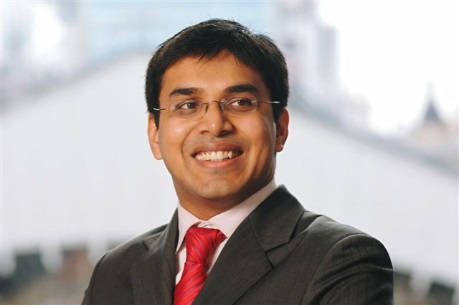 SATYAJIT GUPTA
Principal
703-706, International Trade Towers, Nehru Place, New Delhi

T: +91 11 33232712 (Direct)
M: +91 98114 33382
E: satyajitgupta@advaitalegal.com
Key Contact:
Satyajit Gupta
Principal - Corporate/M&A
M: +91 98 1143 3382
T:  +91 11 3323 2712
E: satyajitgupta@advaitalegal.com
Disclaimer: Pursuant to the Bar Council of India rules, we are not permitted to solicit work and advertise. You, the reader acknowledges that there has been no advertisement, personal communication, solicitation, invitation or inducement of any sort whatsoever from us or any of our members to solicit any work through this presentation. The information provided in this presentation is solely available at your request and is for informational purposes only, it should not be interpreted as soliciting or advisement. We are not liable for any consequence of any action taken by the reader relying on material/ information provided in the presentation. In cases where the reader has any legal issues, he/she must in all cases seek independent legal advice. Any information obtained or materials used from this presentation is completely at the reader’s volition and any transmission, receipt or use of the contents of this presentation would not create any lawyer-client relationship. 
© 2016 Advaita Legal. All rights reserved.